Application of Angle-Preserving Parameterization: Remeshing
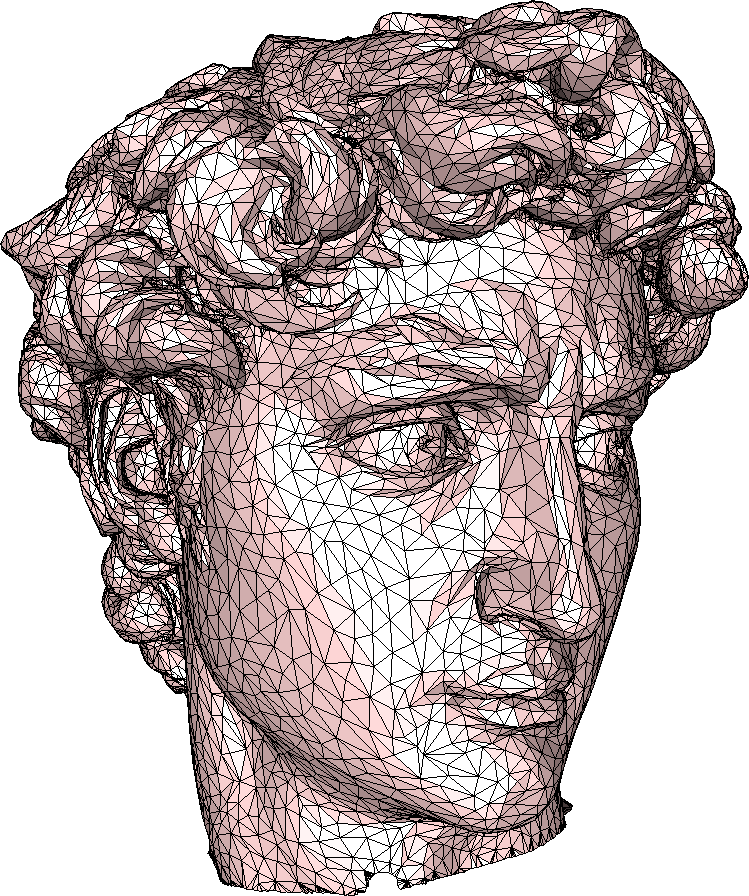 Remeshing
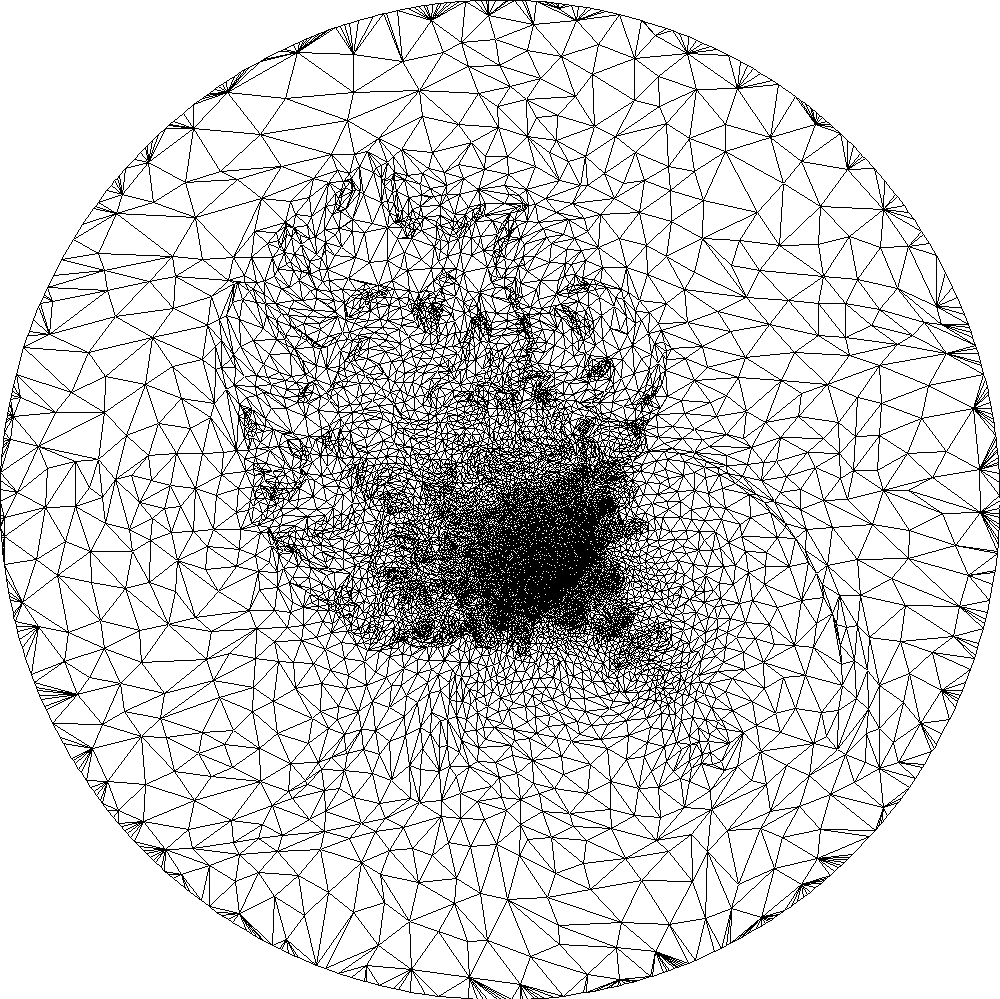 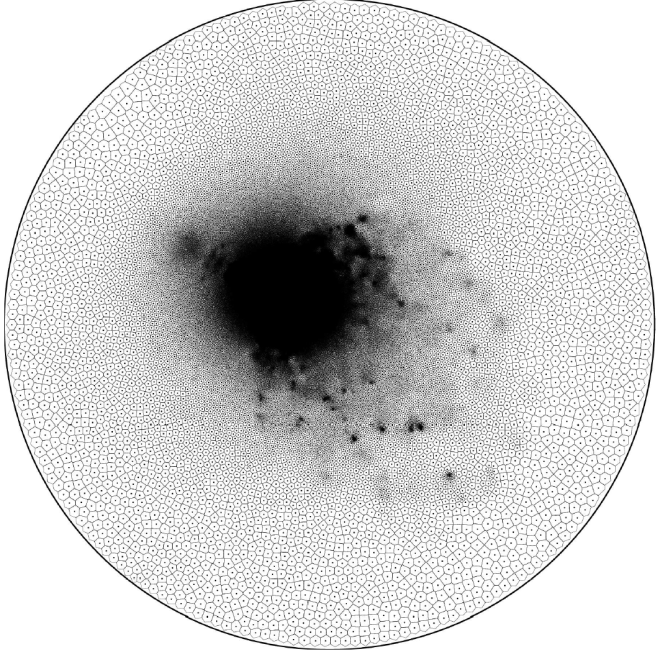 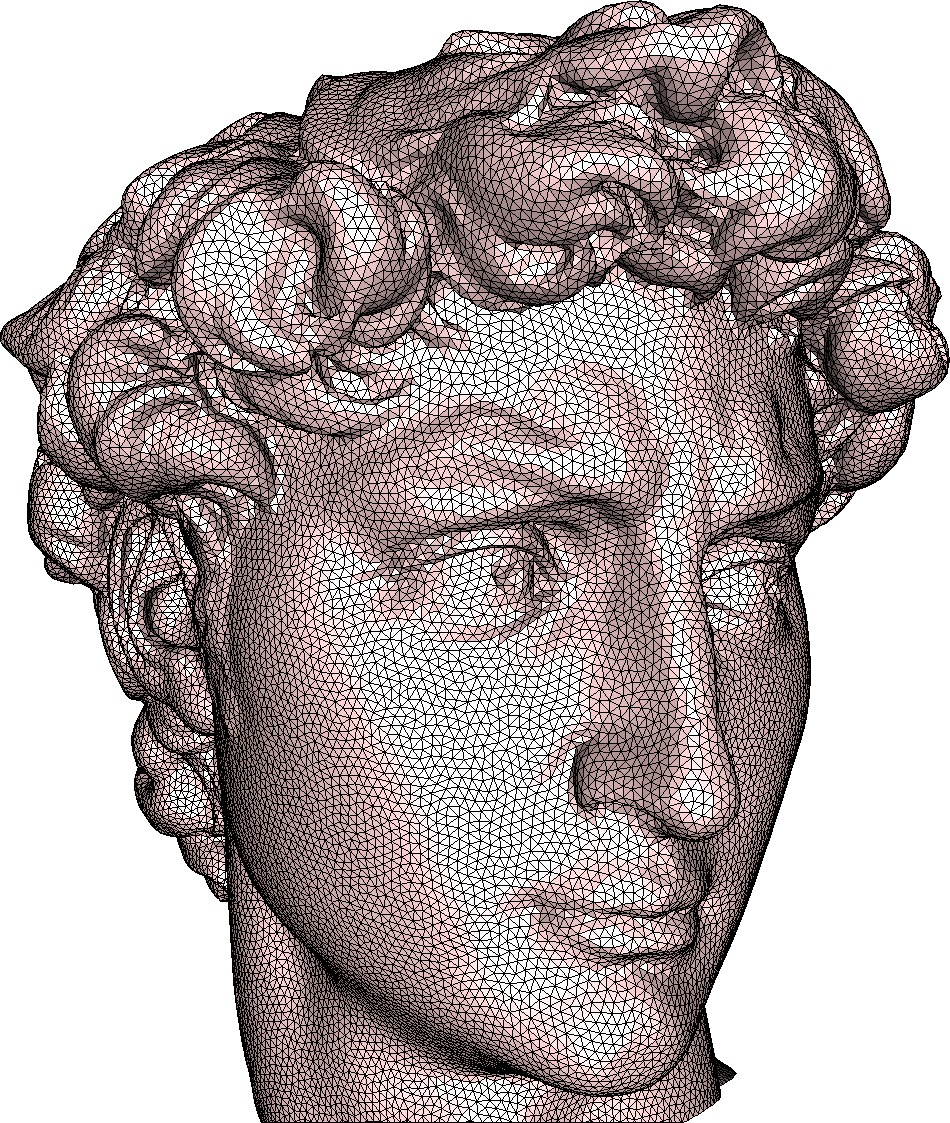 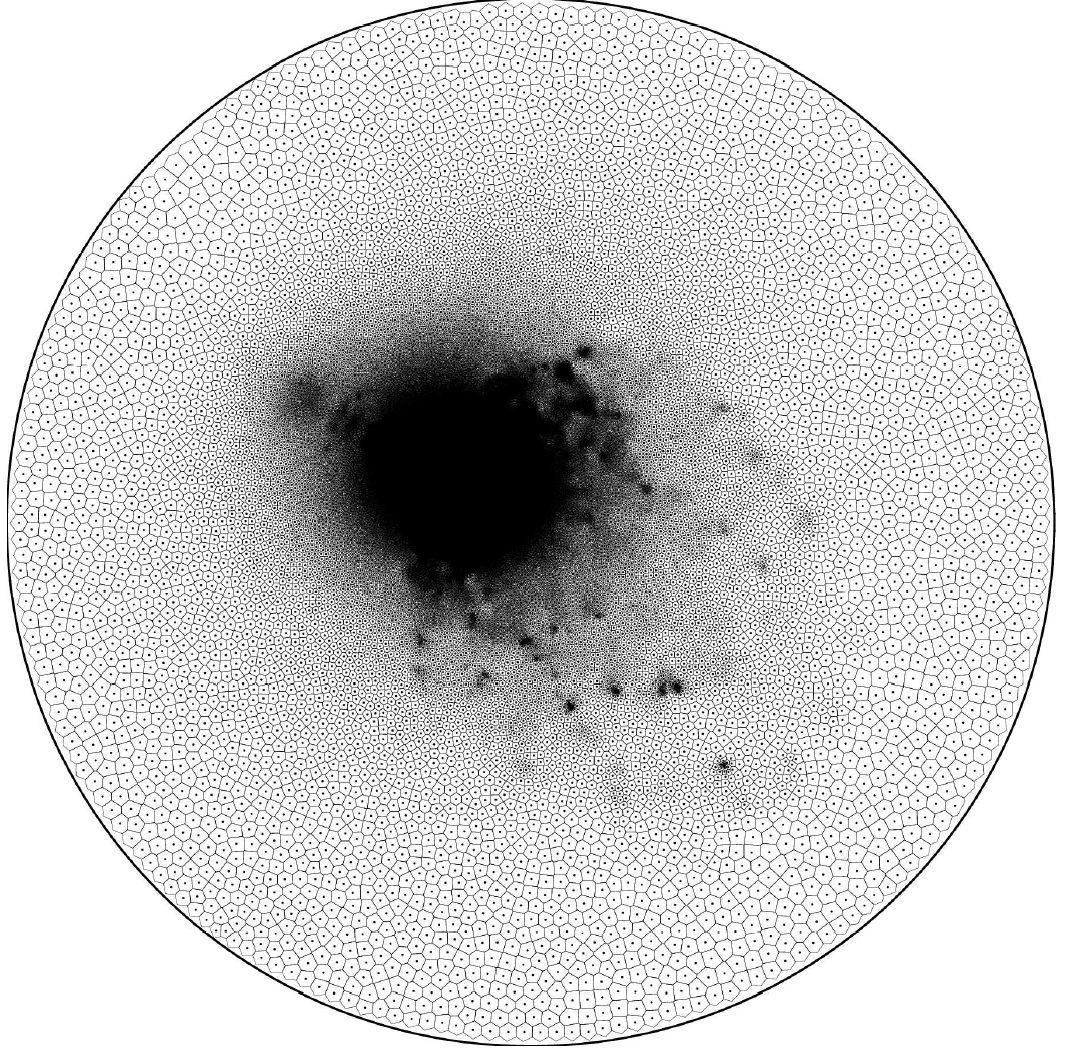 Interactive Geometry Remeshing
[Alliez et al., SIGGRAPH 2002]
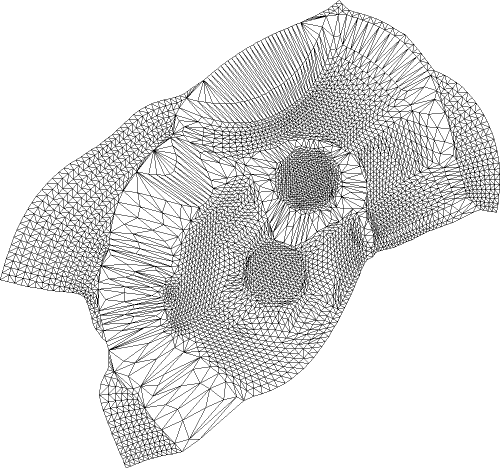 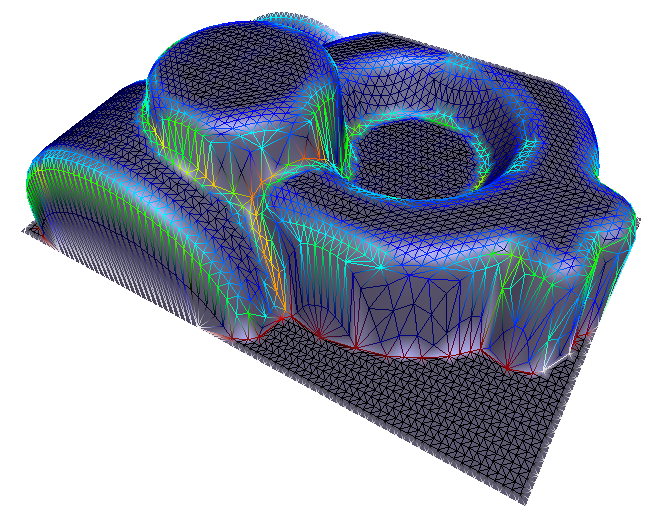 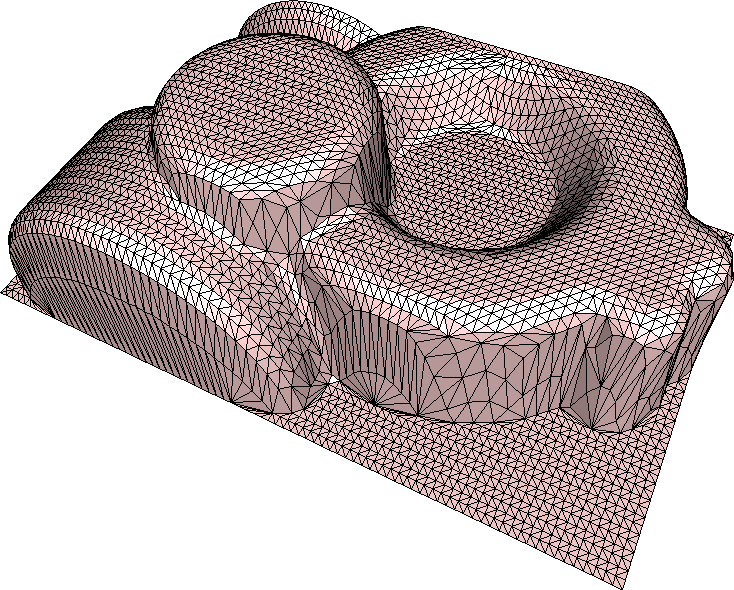 Model
Measure curvature
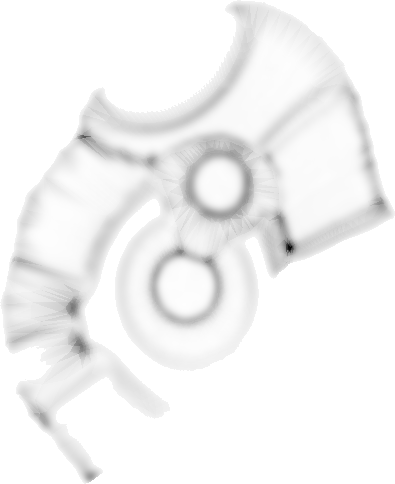 Flatten it conformally
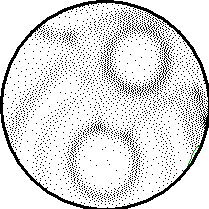 Density function in parameter space
3
Remeshing
Remeshing type can be adjusted to the application’s needs
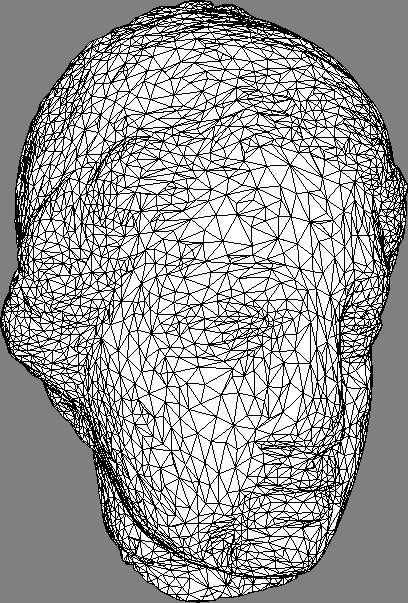 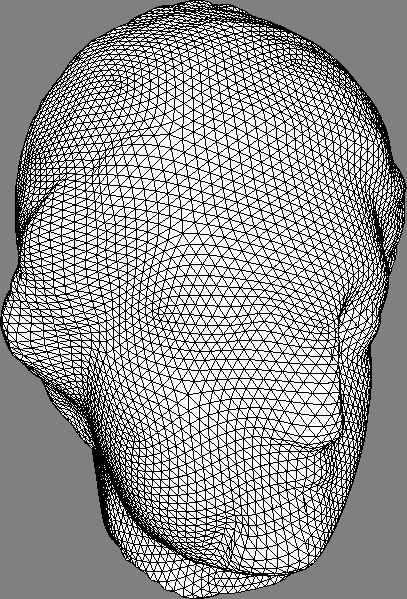 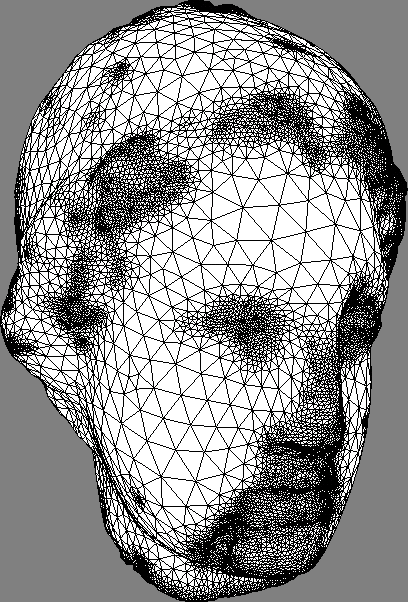 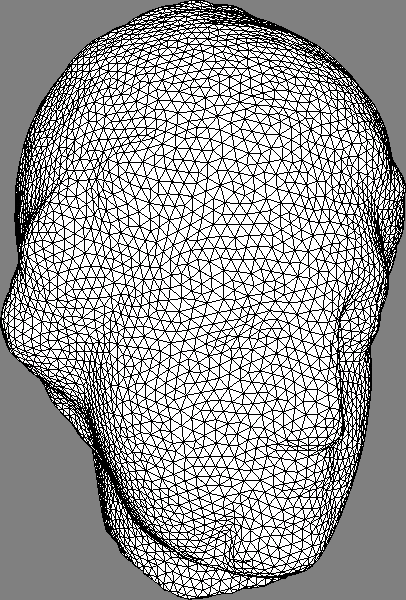 original
uniform
adapted
semi-regular
4
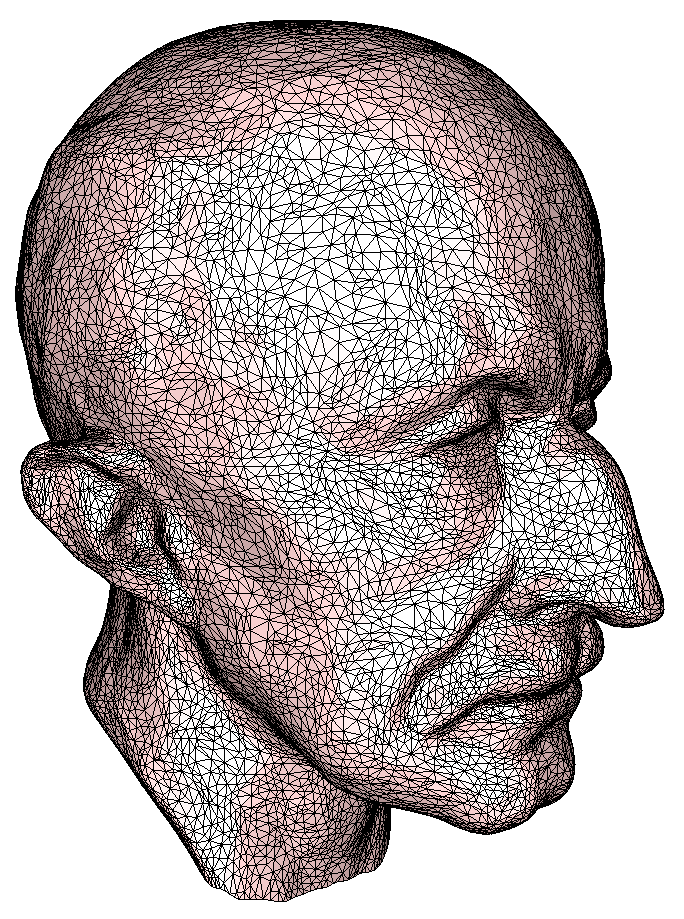 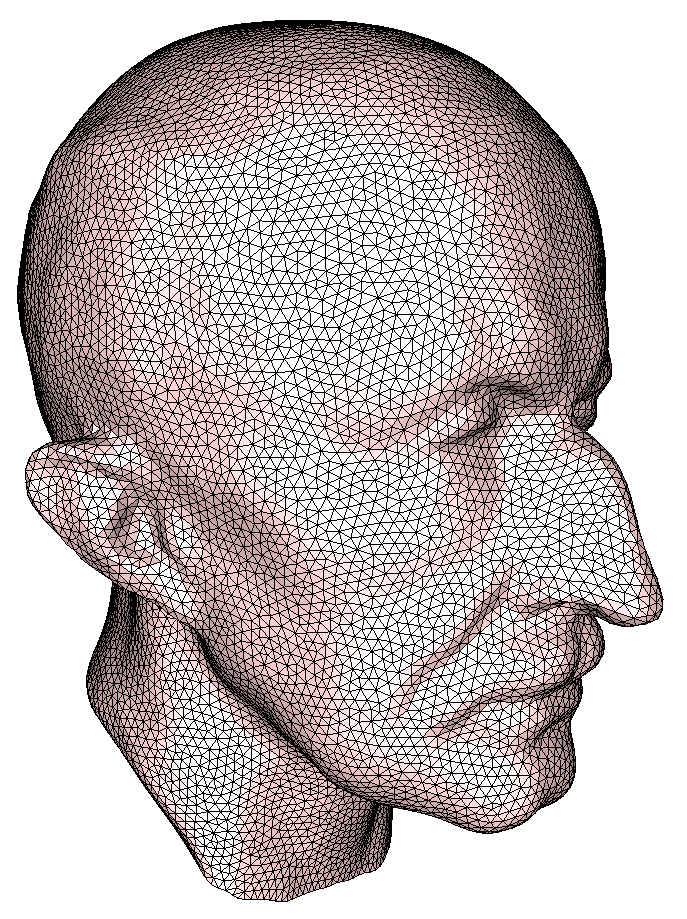 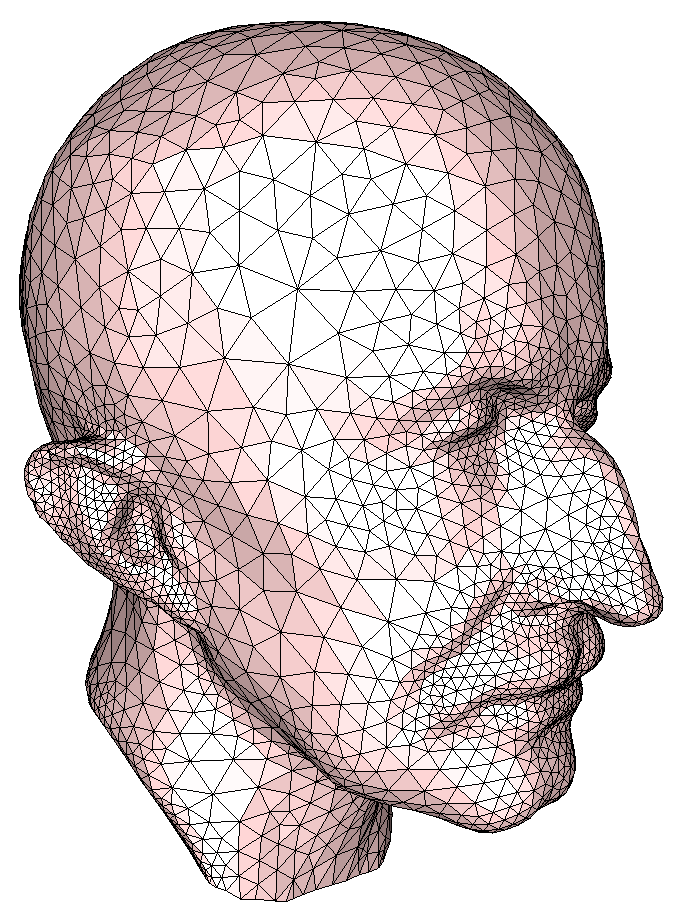 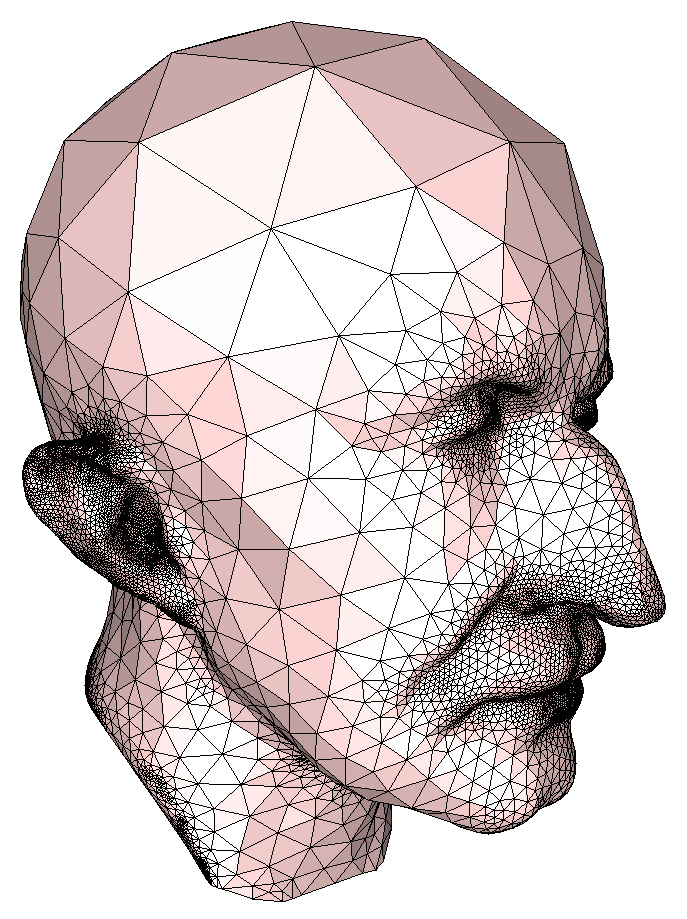 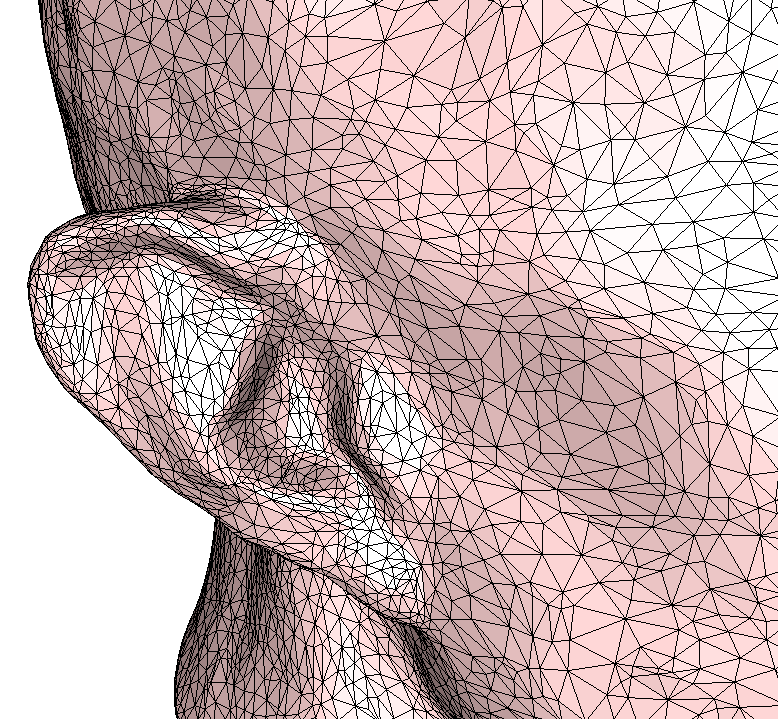 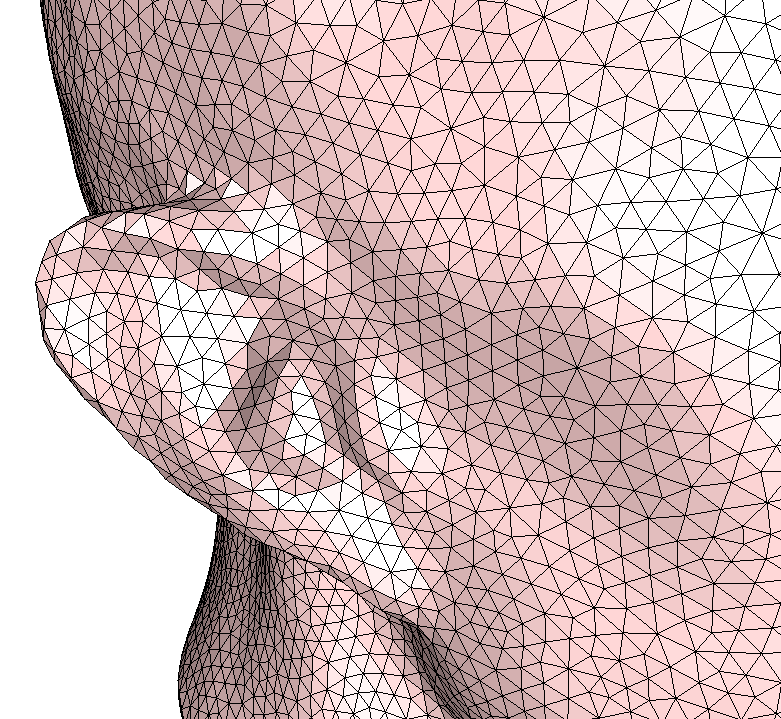 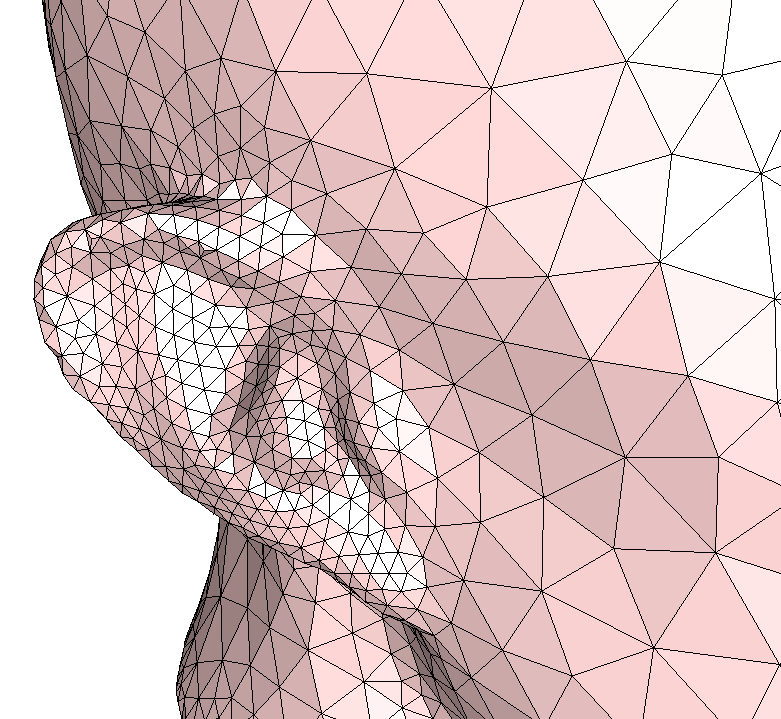 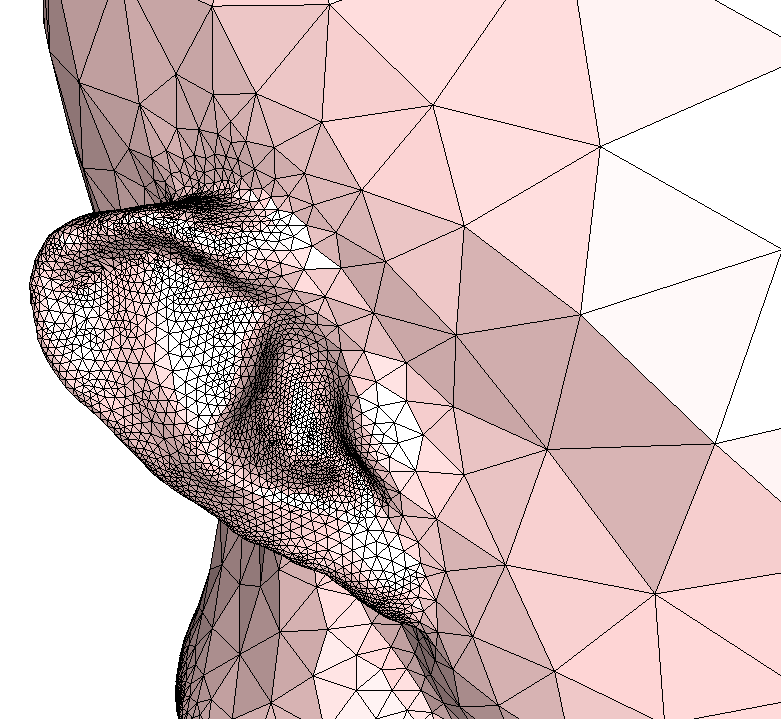 Remeshing Examples
5
Interactive Geometry Remeshing
Importance map created according to application needs
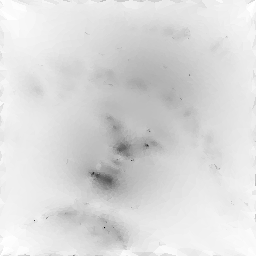 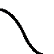 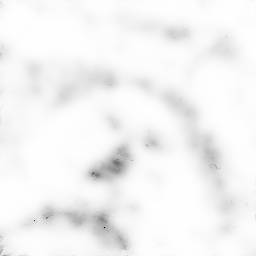 filtering
Area stretch
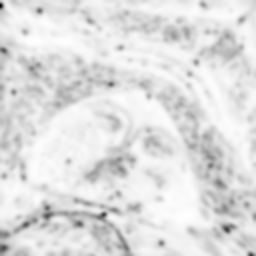 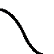 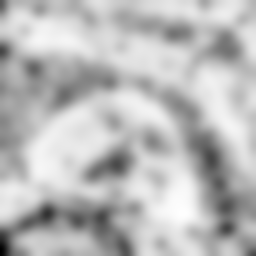 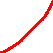 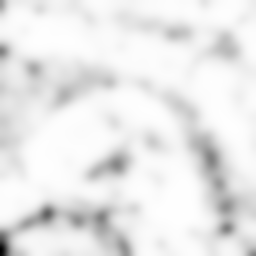 Importance map
filtering
Curvatures
6
Interactive Geometry Remeshing
Importance map is sampled by points – as in halftoning
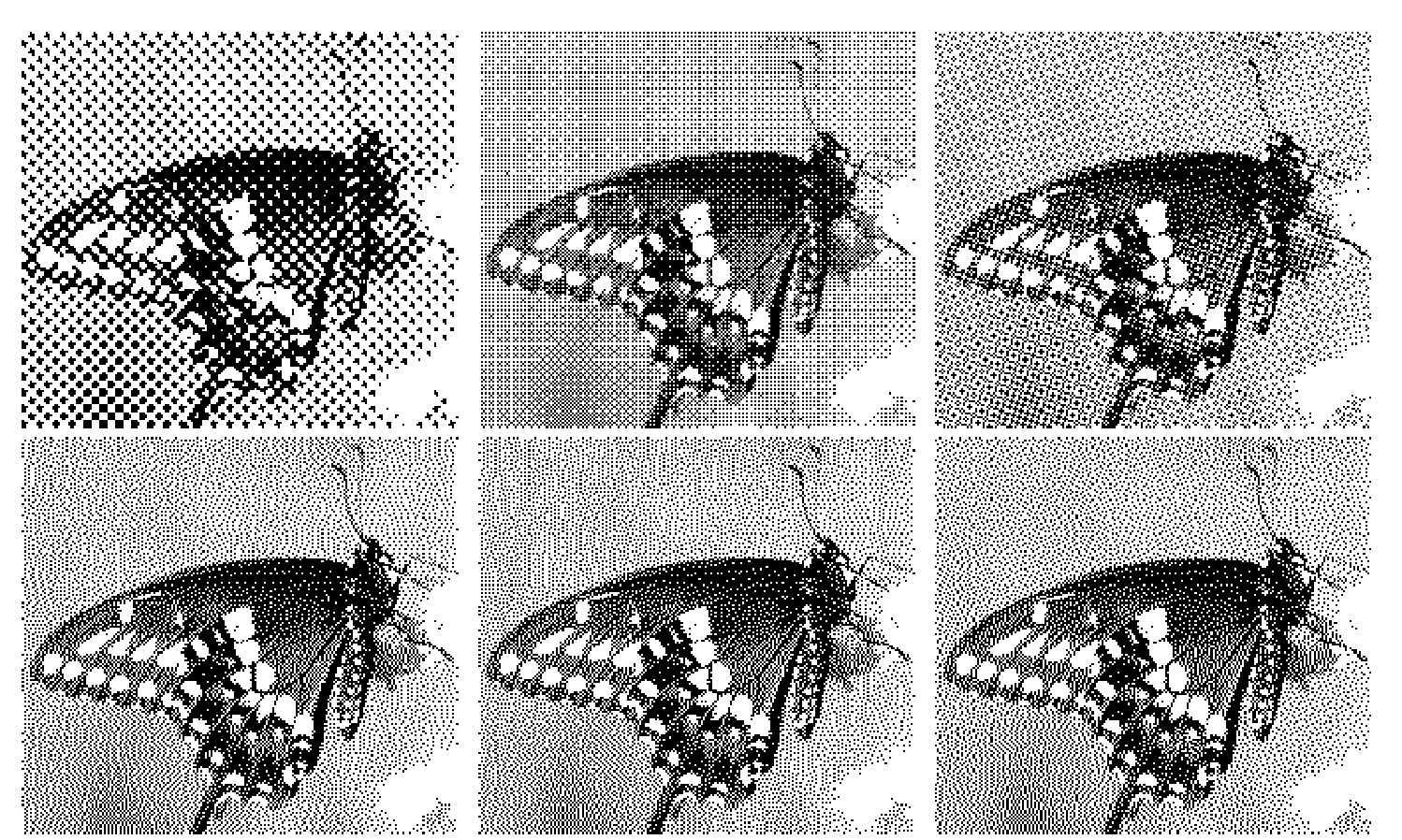 7
Interactive Geometry Remeshing
Importance map is sampled by points – as in halftoning (error diffusion process)
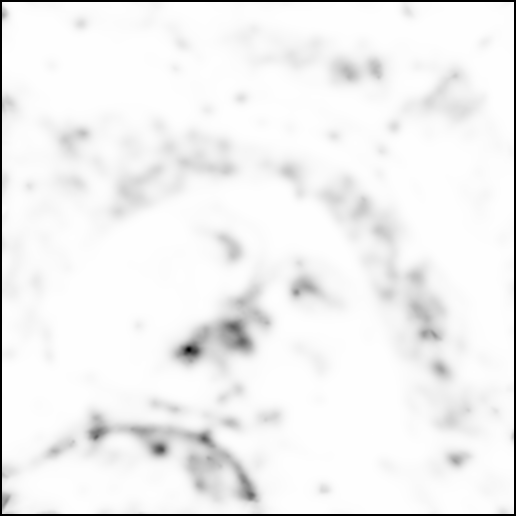 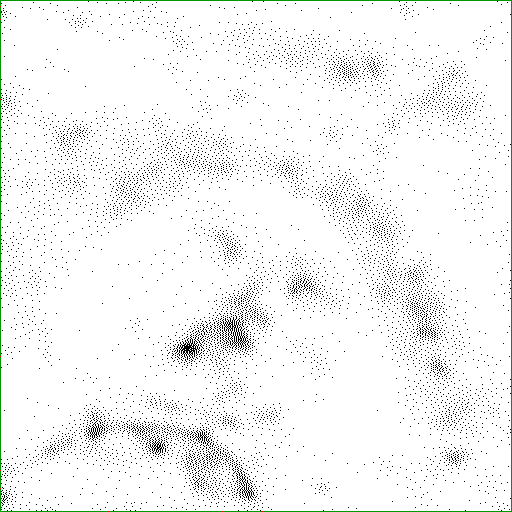 8
Interactive Geometry Remeshing
Sampled points are triangulated using Delaunay
Using the parameterization, the 2D points are lifted back into 3D
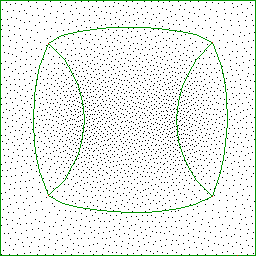 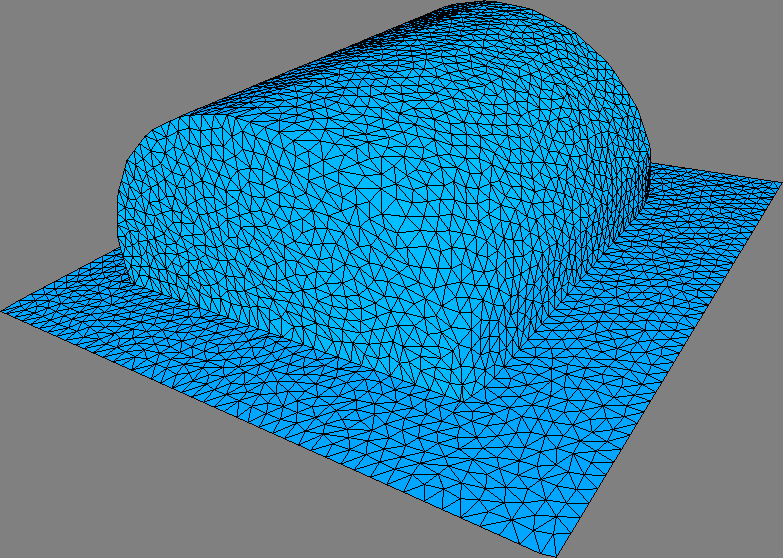 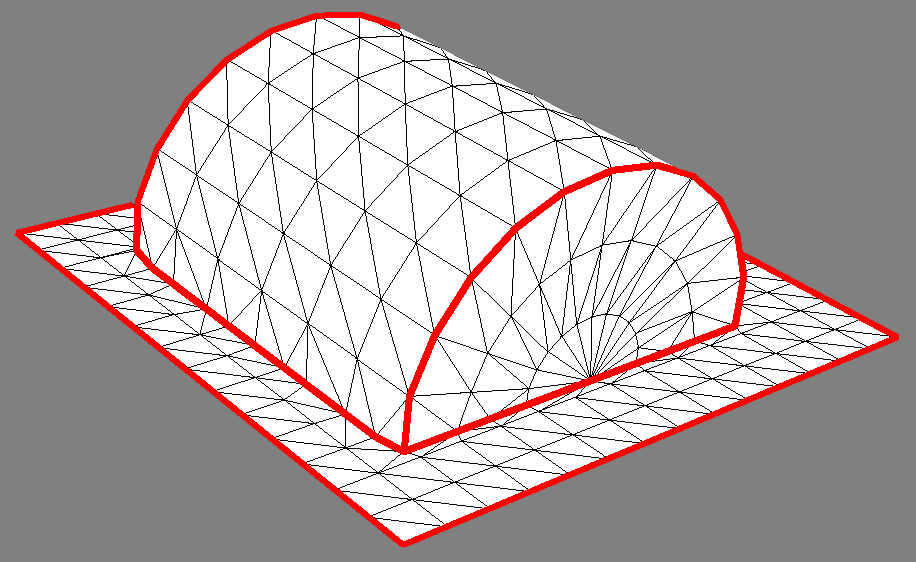 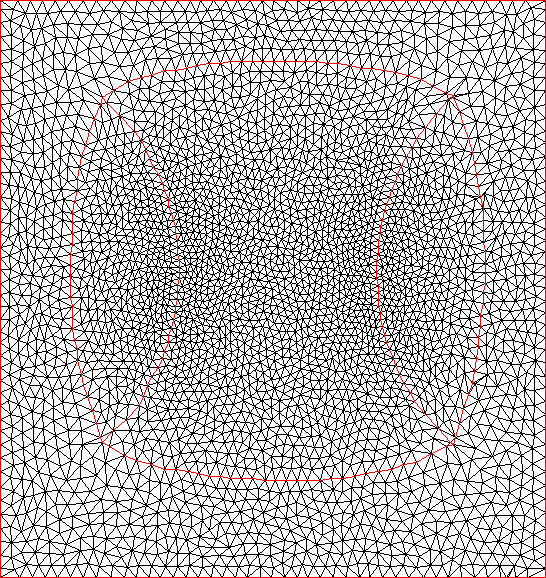 9
Interactive Geometry Remeshing
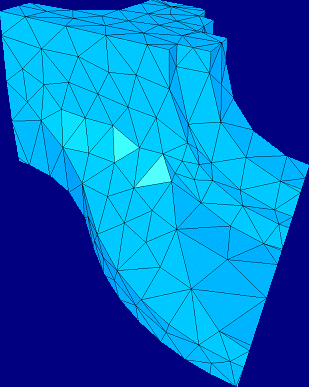 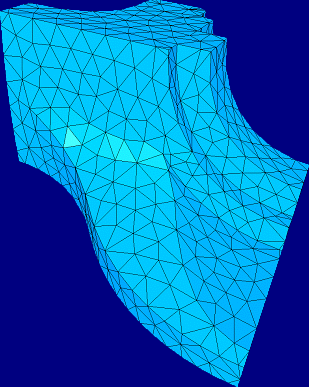 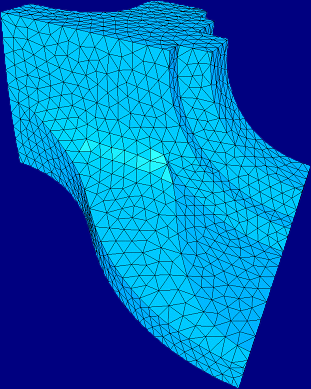 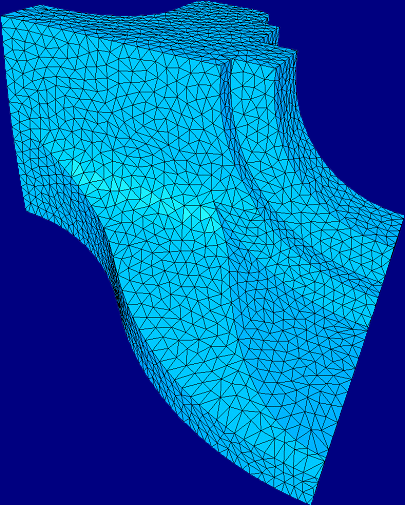 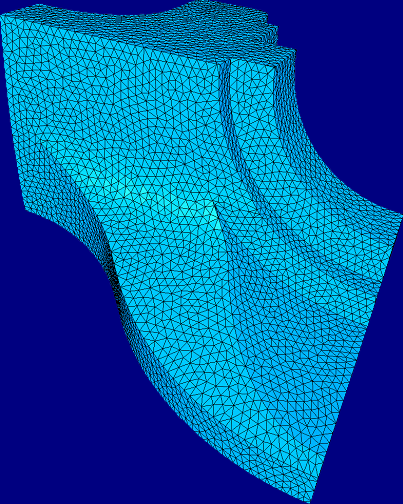 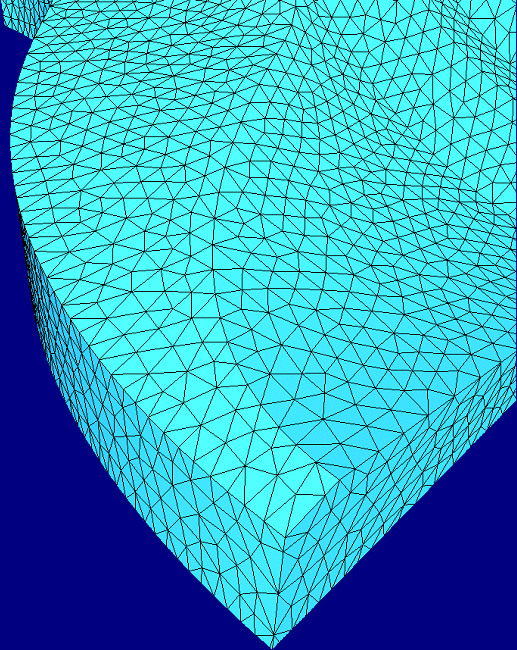 10
Interactive Geometry Remeshing
More results
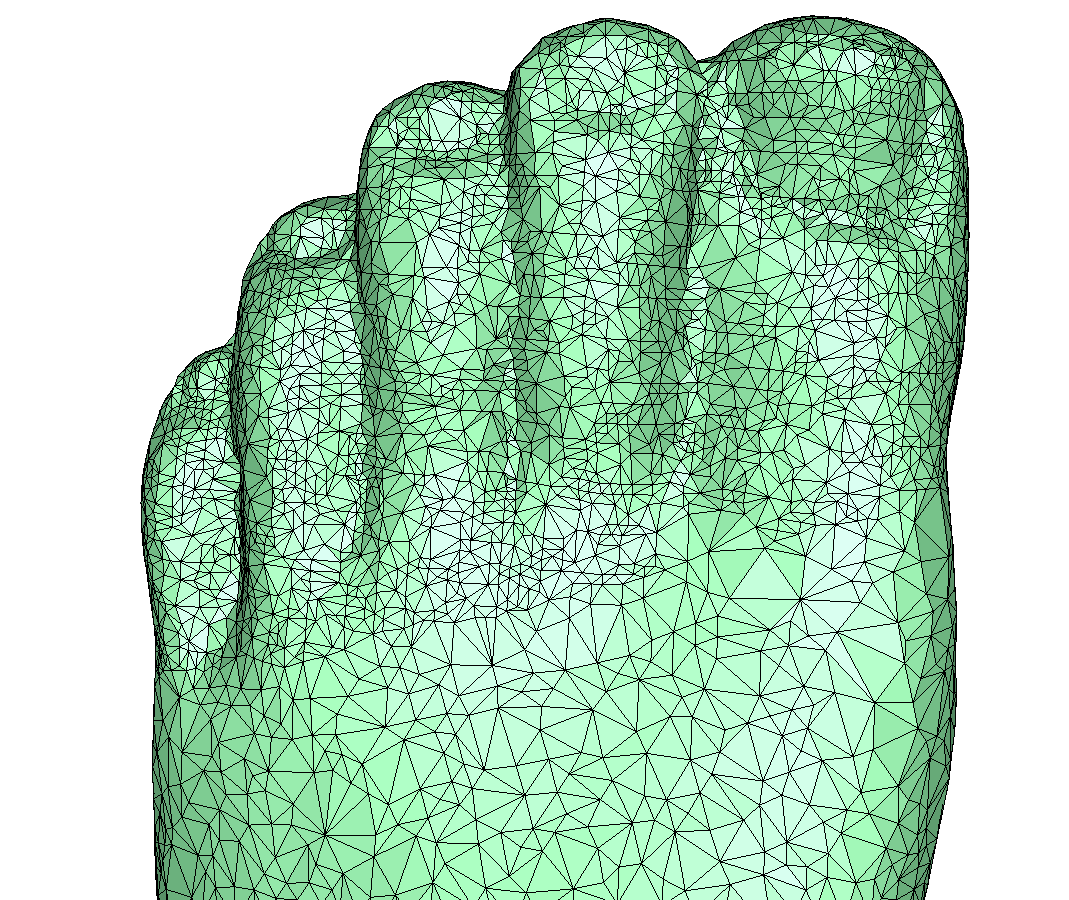 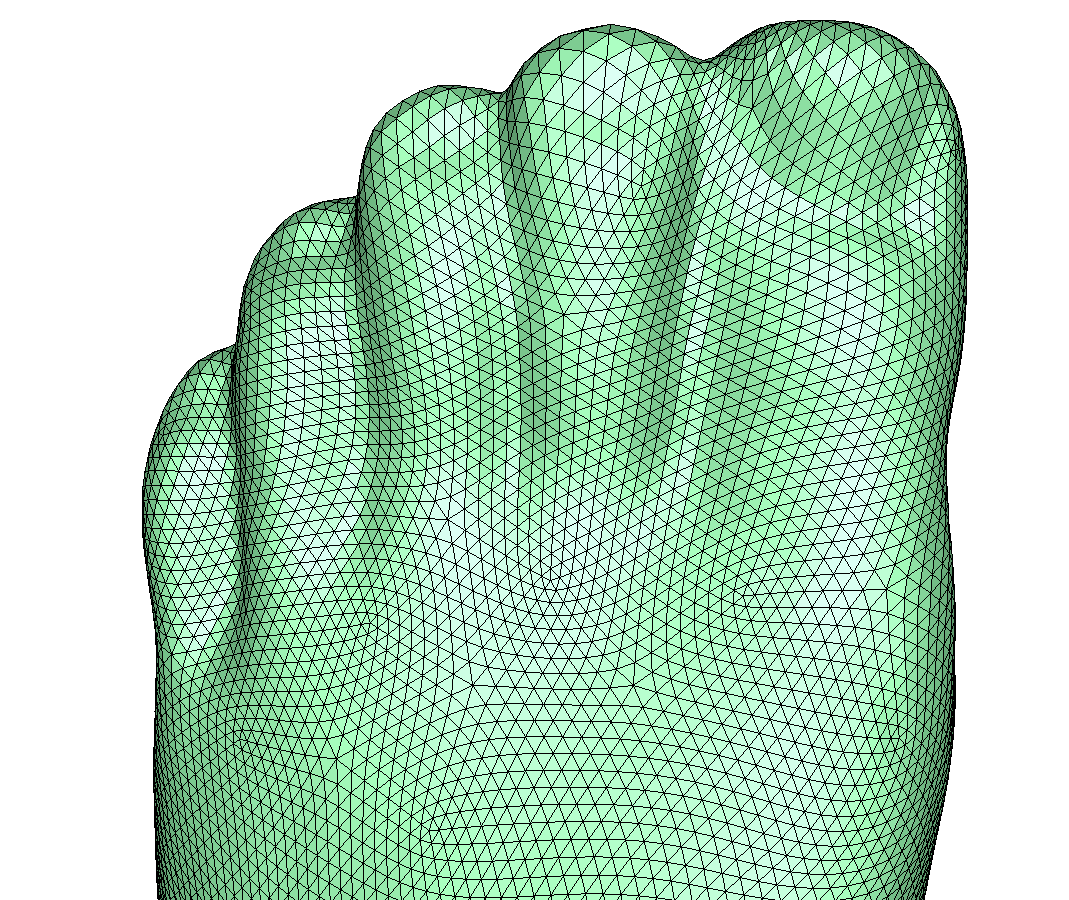 Thank You